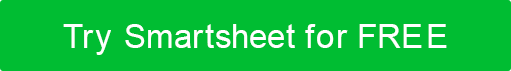 PROJECT EXECUTION STRATEGY TEMPLATE
1
2
3
4
5
INITIATE
PLAN
EXECUTE
MONITOR
CLOSE
Enter text
Enter text
Enter text
Enter text
Enter text
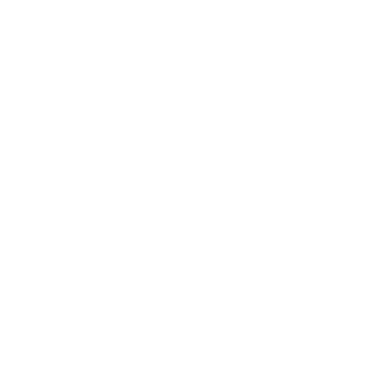 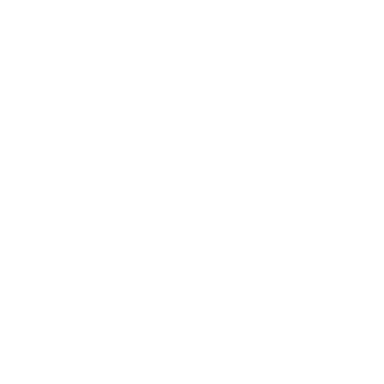 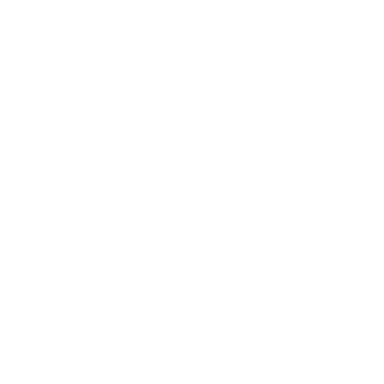 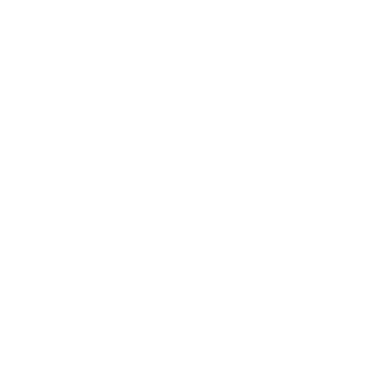 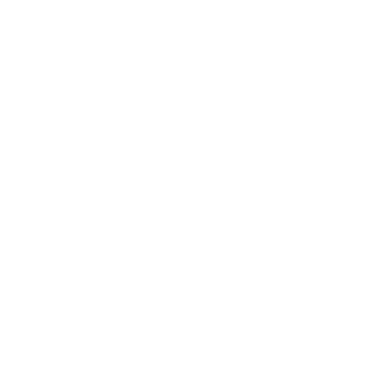 PROJECT EXECUTION STRATEGY